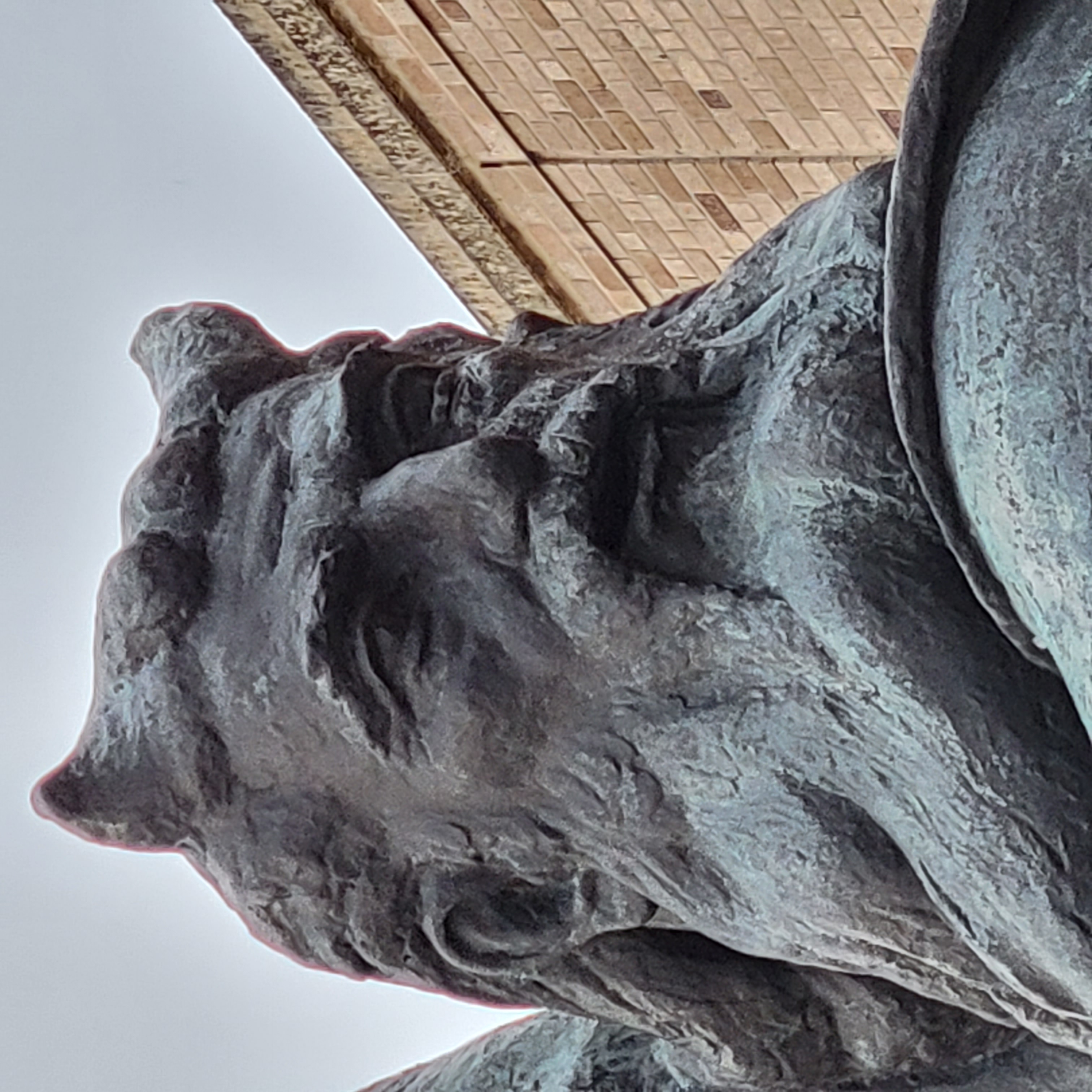 Test beam at Notre Dame Radiation Lab
Dan Levin,  Yuxiang Guo


for UM Calvision team
Beam line
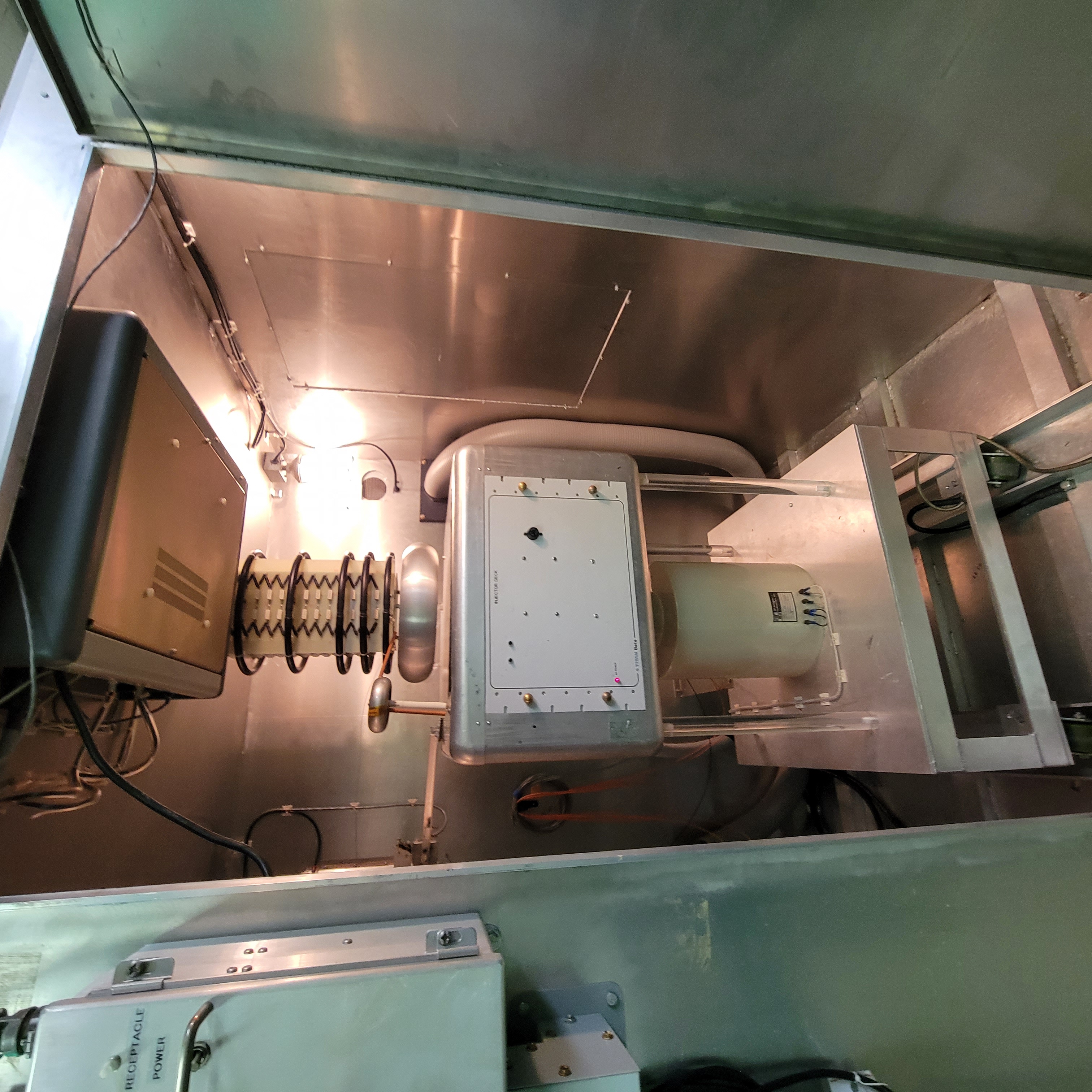 electron source - injector
4/23/23
D. Levin,  U. Michigan
2
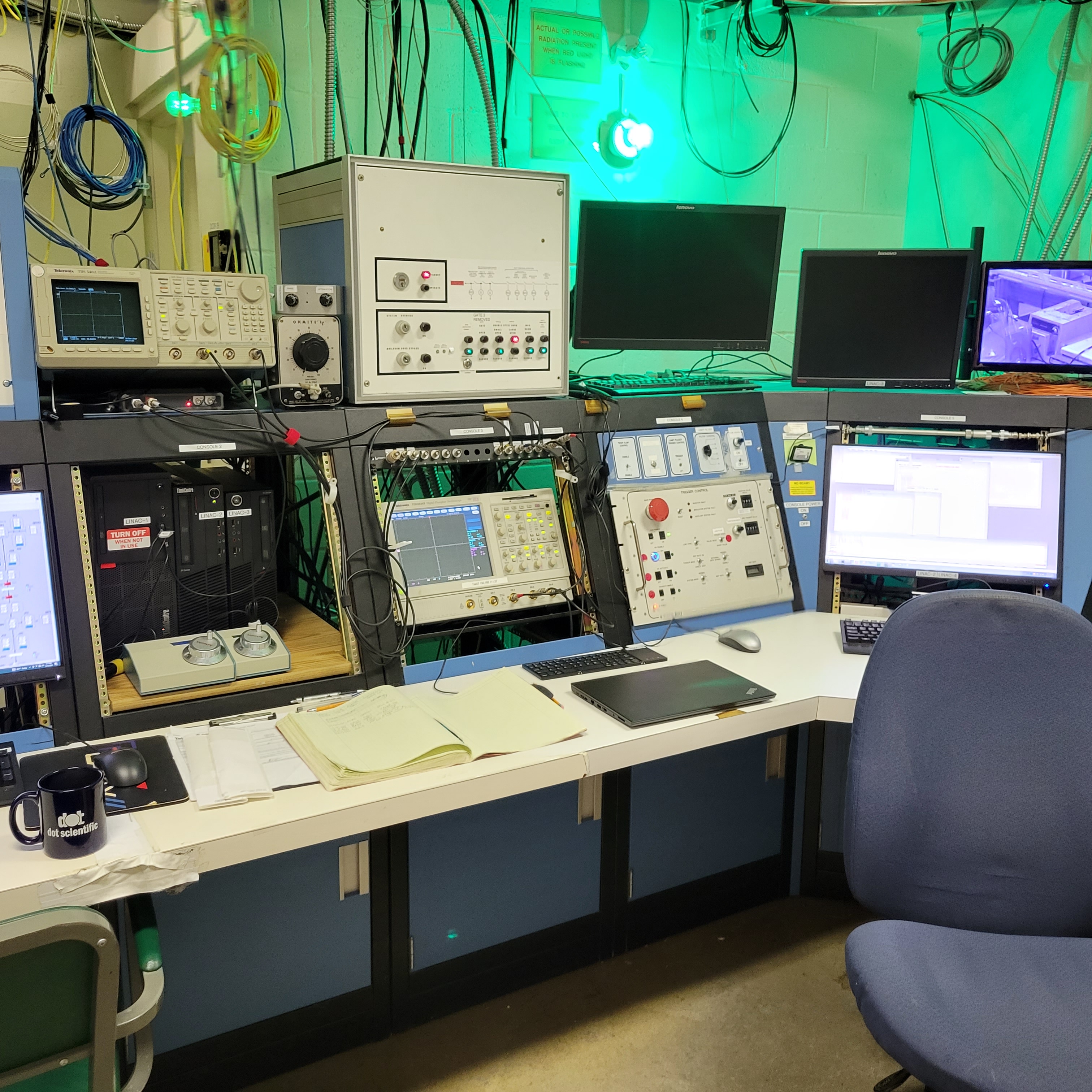 Control room
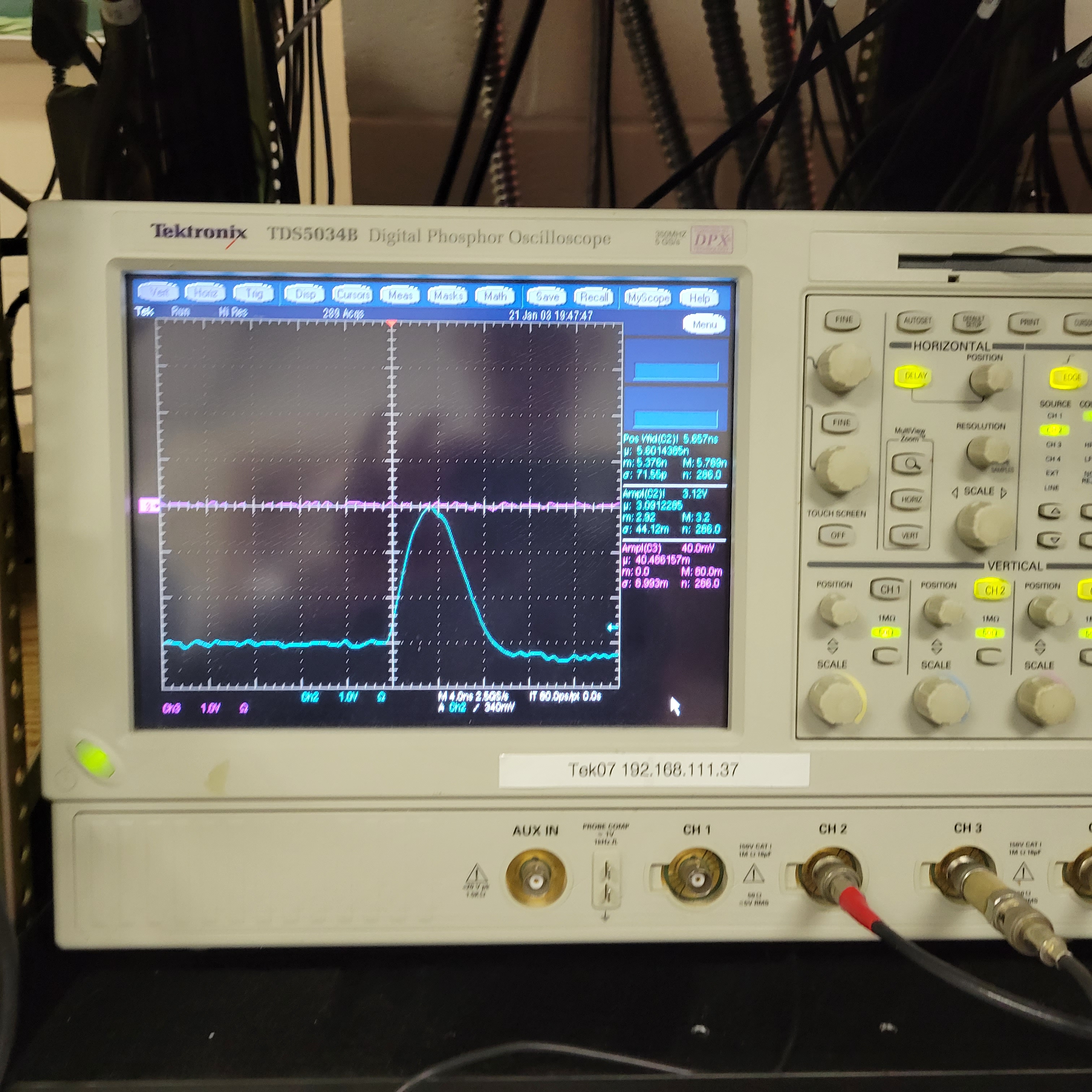 pulse measurement
4/23/23
D. Levin,  U. Michigan
3
What kind of pulse ?
Generates 8 MeV electrons
pulsed beam with injector:  width =  1 ns to 1.6 us  
Pulsed beam with injector  : repetition rate. Was 30 Hz (normally can be 60 Hz) 




We ramped down to  very  short  ~ 1 ns (FWHM) pulse of many particles. 
max current > 1 amp. We lowered the current to lowest measurable using beam transformer and Faraday Cup/
 minimum measurable charge per pulse 
 0.09 nC using in-line inductive pickup
defocus to achieve arbitrarily low rates. 
Cannot directly measure with in-house instrumentation !
Gauge pulse intensity using  the known average pulse height from CR muons in PWO
rep rate = 30 Hz
1  ns
4/23/23
D. Levin,  U. Michigan
4
We provided our own beam collimator: ¾ inch thick steel with 4.9 mm aperture
5 mm bore
low particle count per pulse
rep rate = 30 Hz
1 –1600 ns
4/23/23
D. Levin,  U. Michigan
5
Estimate the charge /pulse using PWO– normalized to CR muons as follows:

Average pulse amplitude = 100 mV from CR muon

Average energy loss in PWO for 8 MeV electrons  dE/dX = 2.1 MeV cm2/g   (from estar NIST database)

PWO density = 8.28 ,  approx. pathlength (avg =2.5 cm)  

==> total muon energy  loss = 44  MeV ==> this is equal to about 5 electrons

During beam set up we defocused to get abut 400 mV signal  

 about 50 electrons/pulse.
4/23/23
D. Levin,  U. Michigan
6
Rotatable platform
Use worm-gear drive, remote control stepper motor
collimator
SiPM readout
board
Test crystal
beam pipe
cradle
SiPM readout
board
4/23/23
D. Levin,  U. Michigan
7
SiPM placement
e11
e12
25 mm
s12
s11
e21
e22
s22
s21
60 mm
4/23/23
D. Levin,  U. Michigan
8
Signals available:  total 9 channels (8 SiPMs, + 1 PMT) 
DAQ channels = 4 

All readout conducted with S11, S12 and E11, E12. (two side and two end rows)
4 SiPMs
area of each  = 6mm x6 mm
PMT
4 SiPMs
area of each  = 6mm x6 mm
𝜃
Beam angles:  -60 < 𝜃 < 30
Beam max radius   ~ 1 cm
4/23/23
D. Levin,  U. Michigan
9
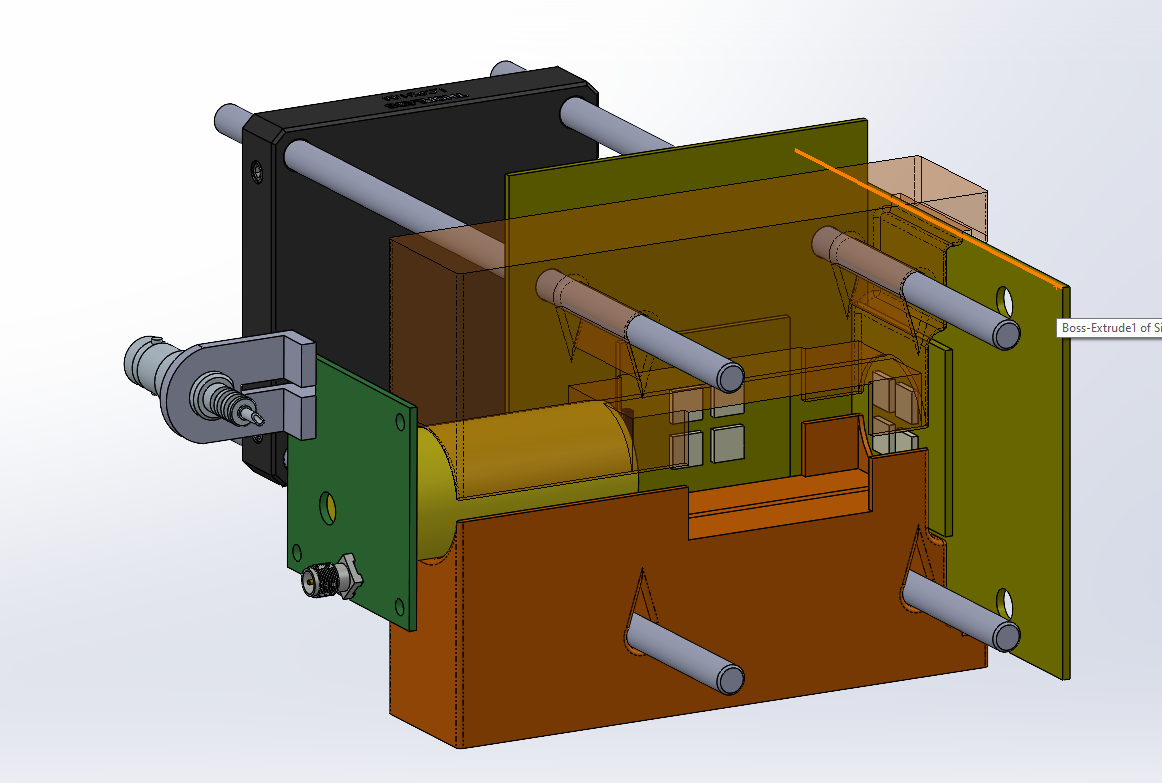 4/23/23
D. Levin,  U. Michigan
10
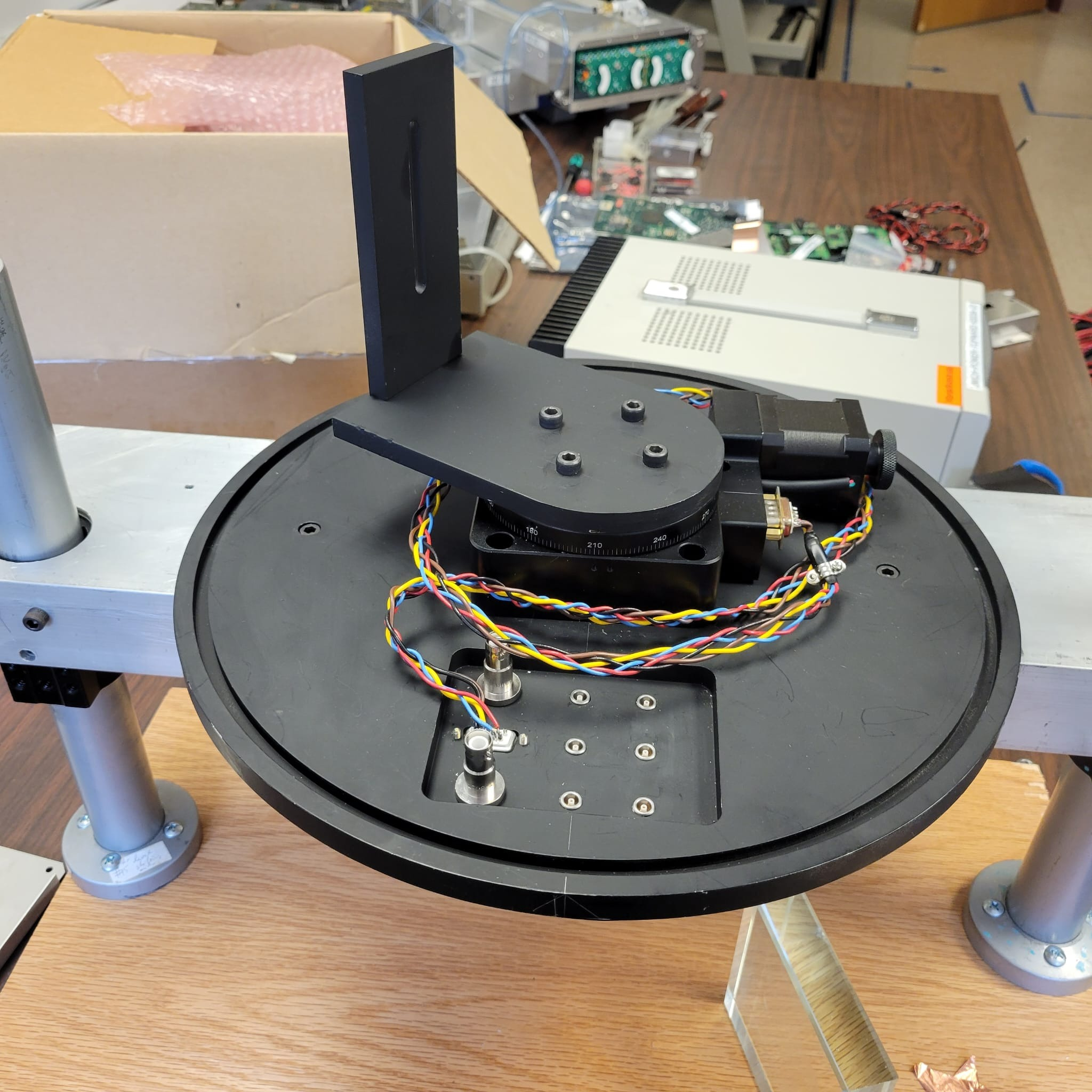 4/23/23
D. Levin,  U. Michigan
11
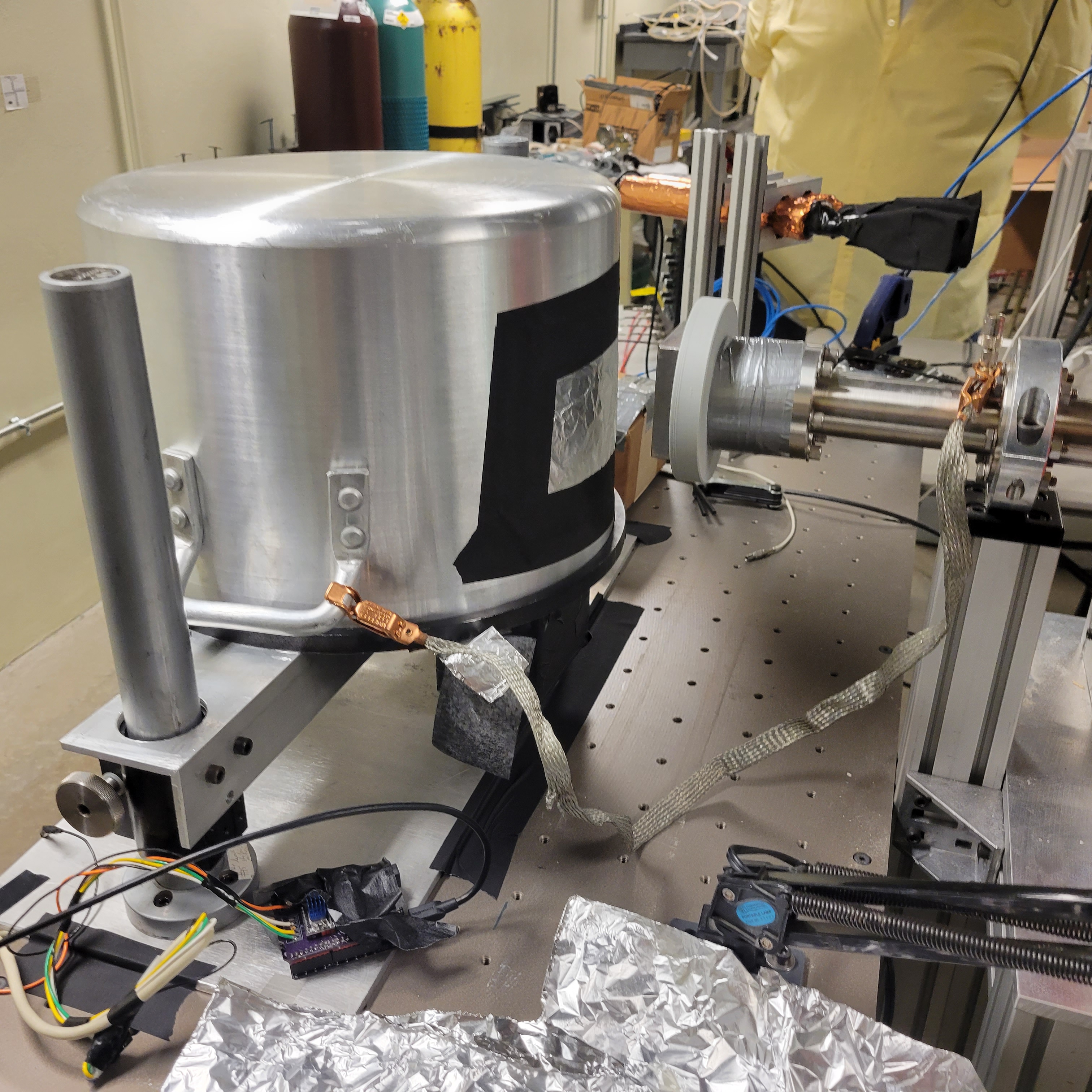 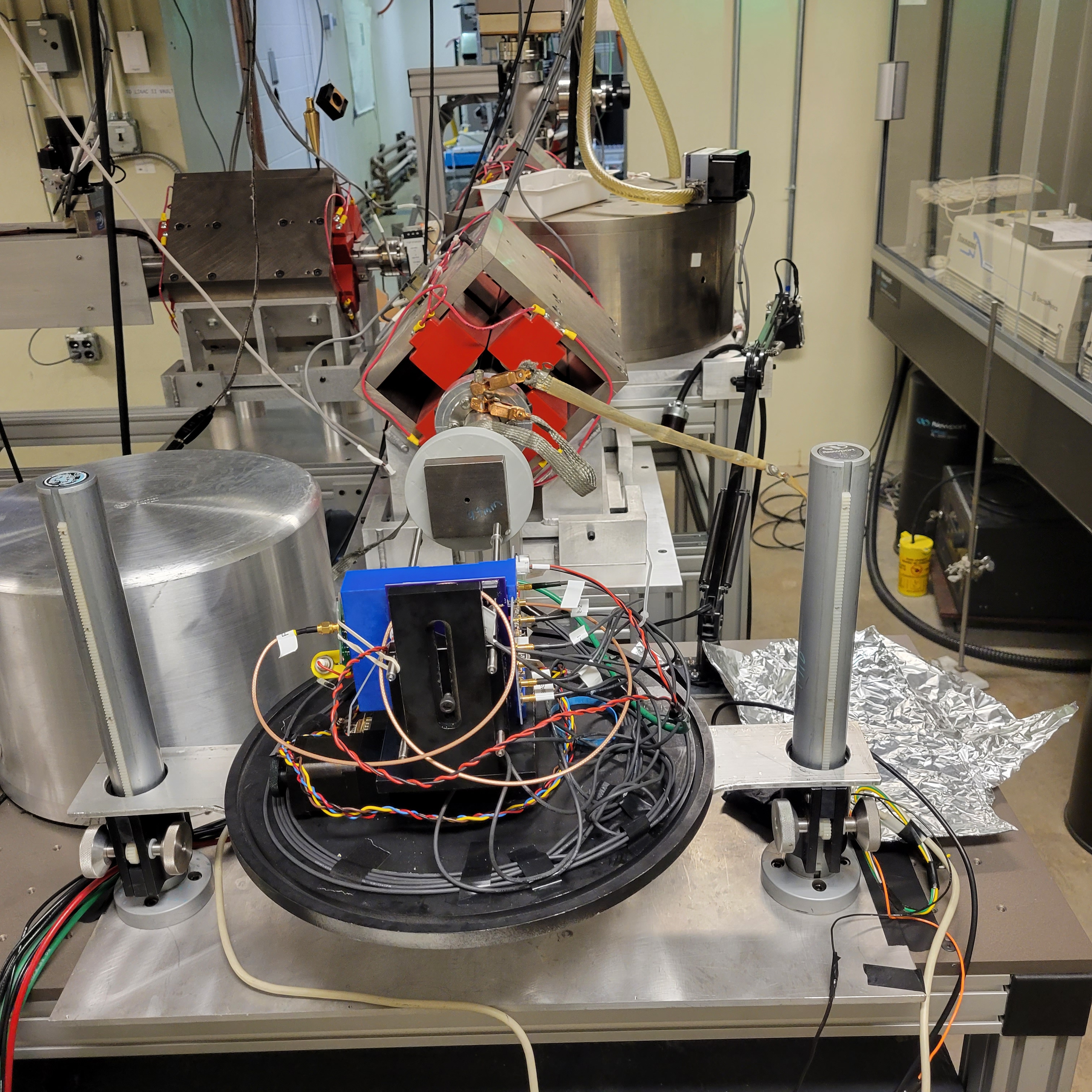 4/23/23
D. Levin,  U. Michigan
12
Test samples:
4/23/23
D. Levin,  U. Michigan
13
Experimental considerations:
Look for Cerenkov signal features:

in optical glass block  as reference without scintillation

evaluate with SiPMs 
with/without  the U330 notch filter  
With/without long wavelength pass filter

Evaluate for BGO, PWO, Optical glass

Evaluate usefulness of NDRL for future experiments
4/23/23
D. Levin,  U. Michigan
14
DAQ/readout

Photodetectors are the 4 channel SiPM board.

 Use the fast Tektronix (1 GHz BW) digital scope 

Readout rate capability  =  45 hz, four channels at 2000 points/scan
4/23/23
D. Levin,  U. Michigan
15
Program
Dataset: 1 minute runs  at 45 Hz:  ~2K events/run
2 samples: BGO, PWO, Optical Glass)
each sample: data at. 60, 40, 20, 0 , -20 degrees
each sample with and without filters on end SiPMs only.

Trigger:
Option 1: two side SiPms in coincidence  No filter.

Readout :
 two side SiPMs and two End SiPMs (same row).  
Many other possible combinations using linear analogue fan in- but we did not pursue this.
4/23/23
D. Levin,  U. Michigan
16
Preliminary results

Total of 49 data runs

Evaluated  PWO, BGO, Glass

Tested with and without long pass PWO and B˝O and notch filter on BGO only

Most runs were ~ 1 minute, about 500 events each

Conducted one long run of 15 minutes to check beam stability.


Data consists of full waveform in the DSO readout window

  Beam diameter measured using a beam monitor imager.
4/23/23
D. Levin,  U. Michigan
17
18
U330 notch filter
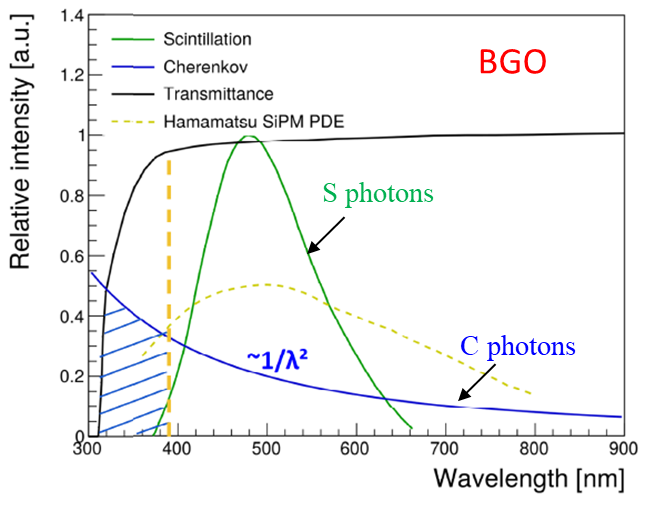 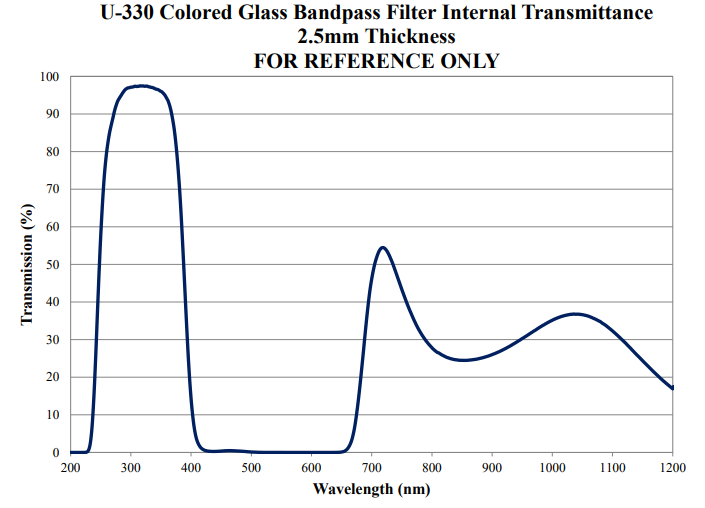 U330
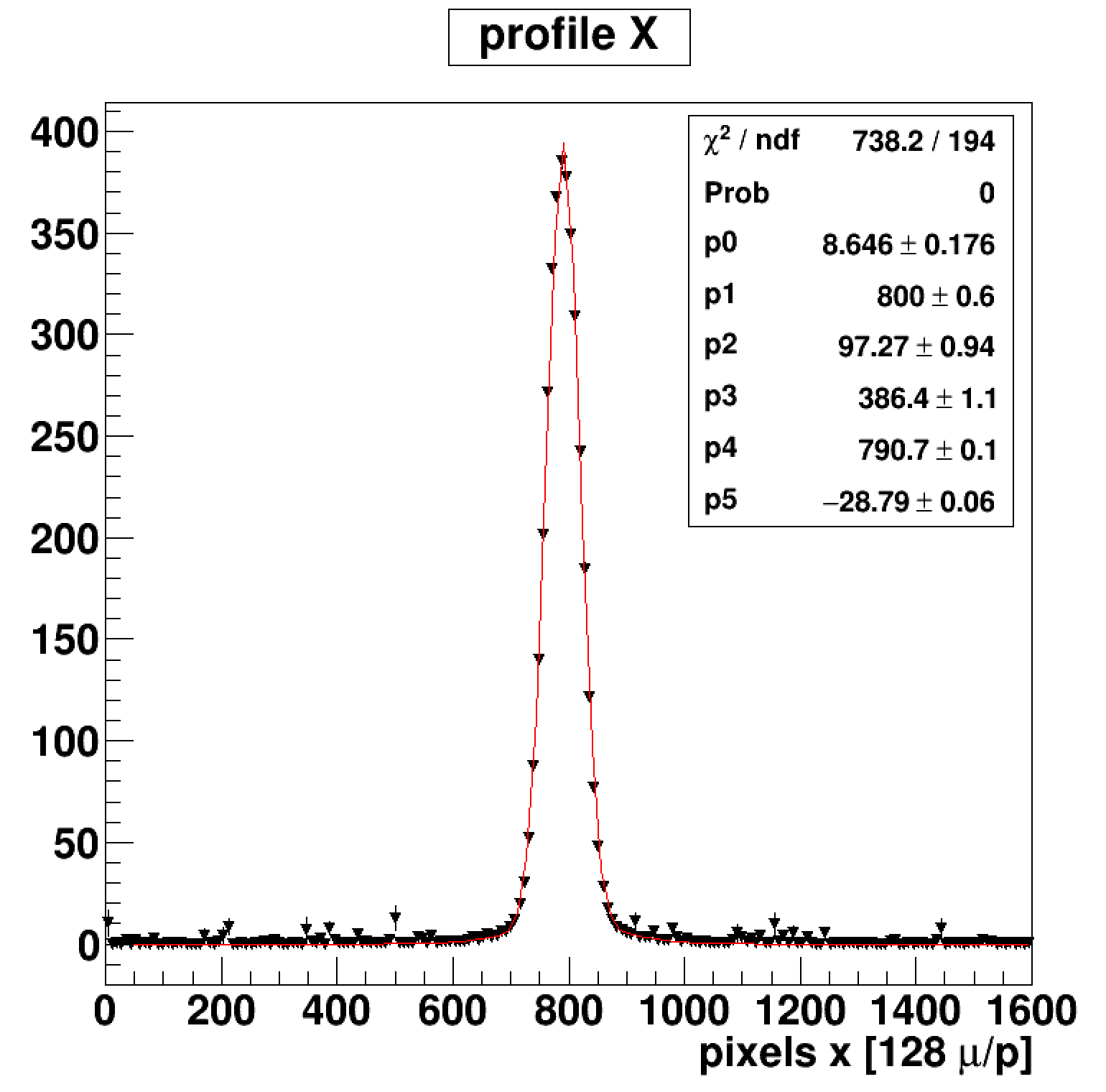 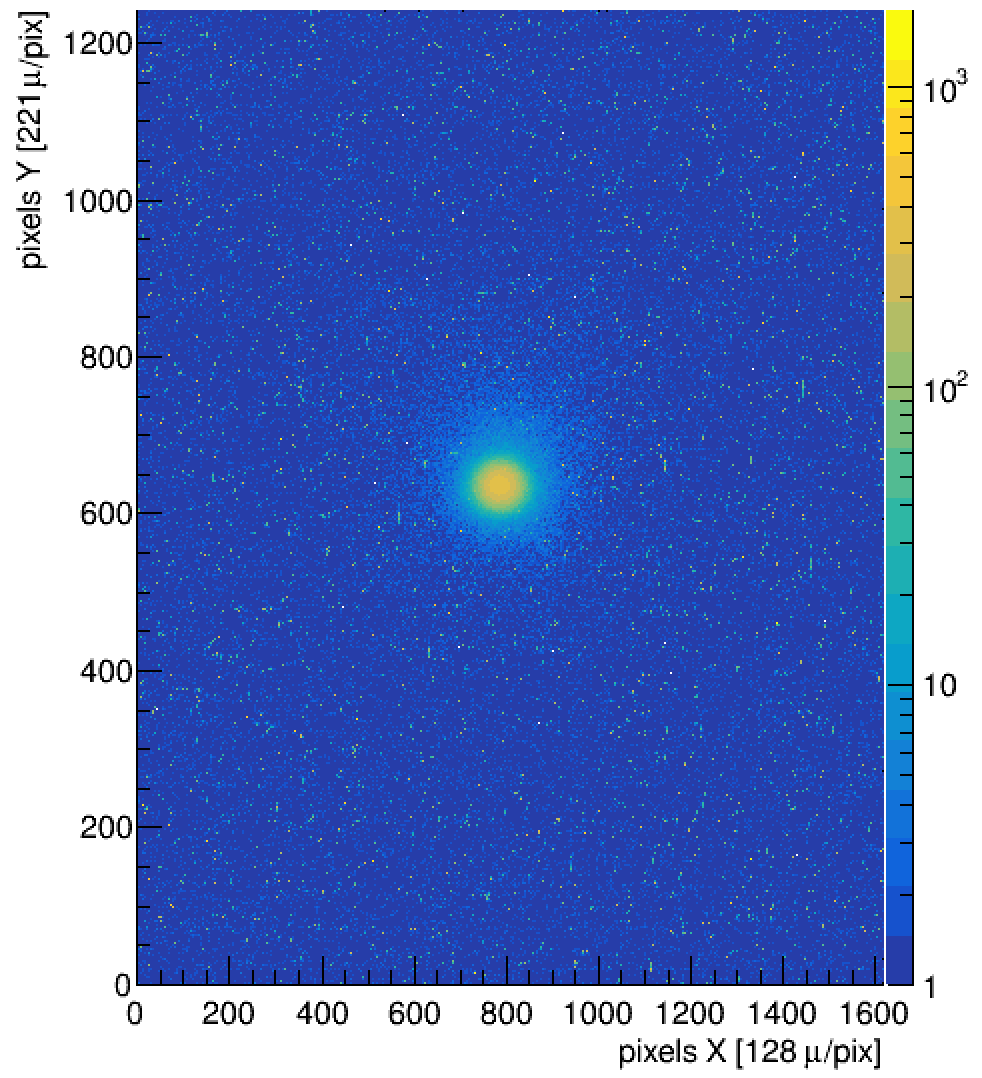 Image from the prototype Fast Scintillator Beam Monitor
3.2 nC/pulse


FWHM = 8.7 mm
Image plane is at 9 cm from 5 mm aperture
Crystal surface is 20 cm from aperture
FWHM at crystal surface ~ 1.4 cm
beam used for crystal test ~0.3 nC/pulse
4/23/23
D. Levin,  U. Michigan
19
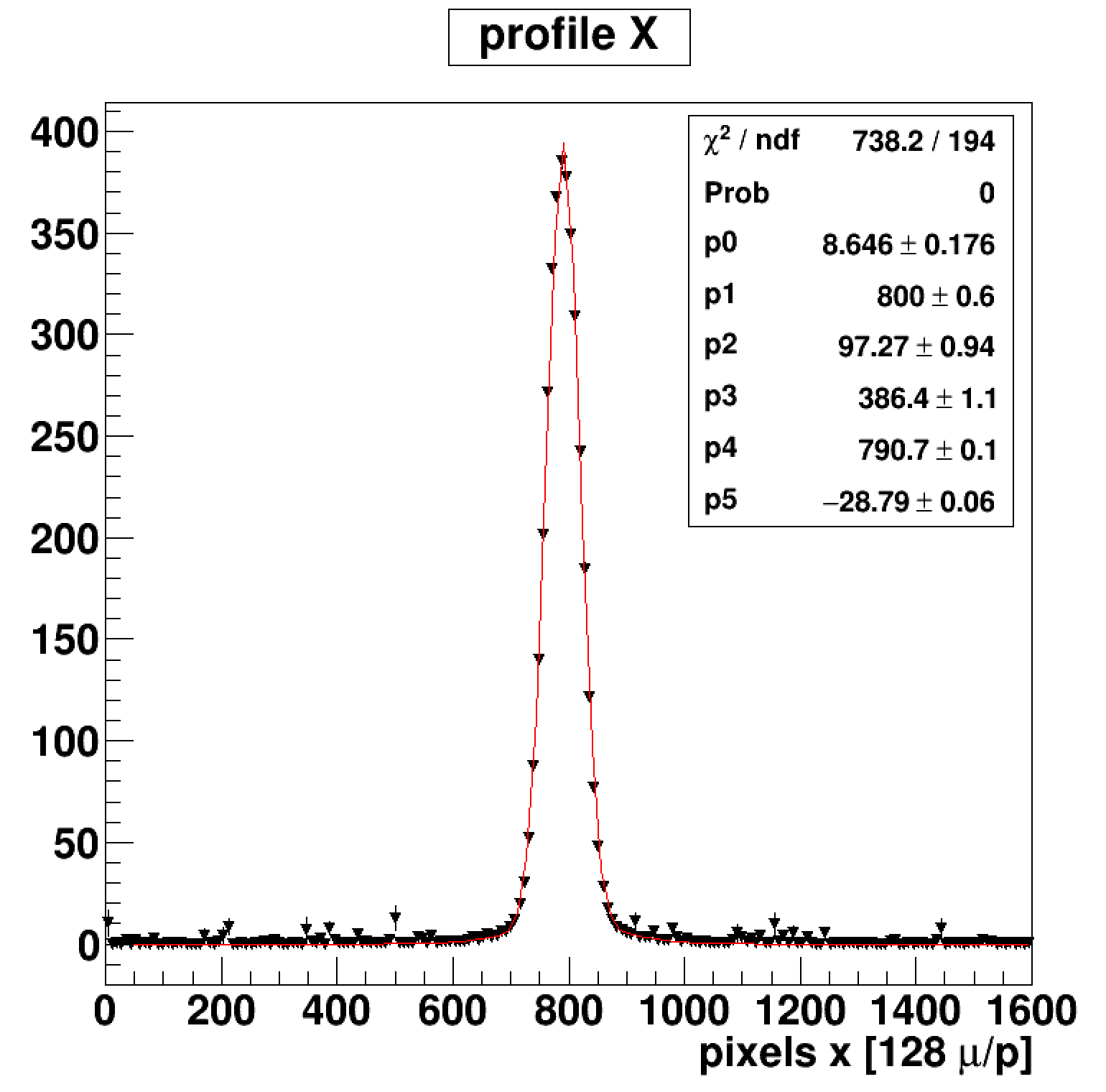 H
h
r = 2.5 mm
5 mm dia
x = 9 cm
X = 20 cm
FWHM @ 9 cm = 2(h+r) =9 mm    h= 2mm

H=h(X/x)  = 4.4 mm 

FWHM @ 20 cm = 2*(H+r)  ~ 1.4 cm
4/23/23
D. Levin,  U. Michigan
20
Data prep:

  49 runs in hdf5 binary Digital Sampling Oscilloscope format

  readout into temporary text files using  python 

  all data files from all runs merged into a single root tree (with  thanks to Claudio )

File is NDRL.root 12 GB

Analysis conducted on the root tree


Analysis considerations:

Due to:
Variations in beam over time
Beam intensity changes due to  incidence angle 
Large diameter of beam at crystal surface also introduces systematic change WRT angle

 develop a metric that is insensitive to these factors
4/23/23
D. Levin,  U. Michigan
21
Average of 500 waveforms: 
no filter
0 degree incidence angle
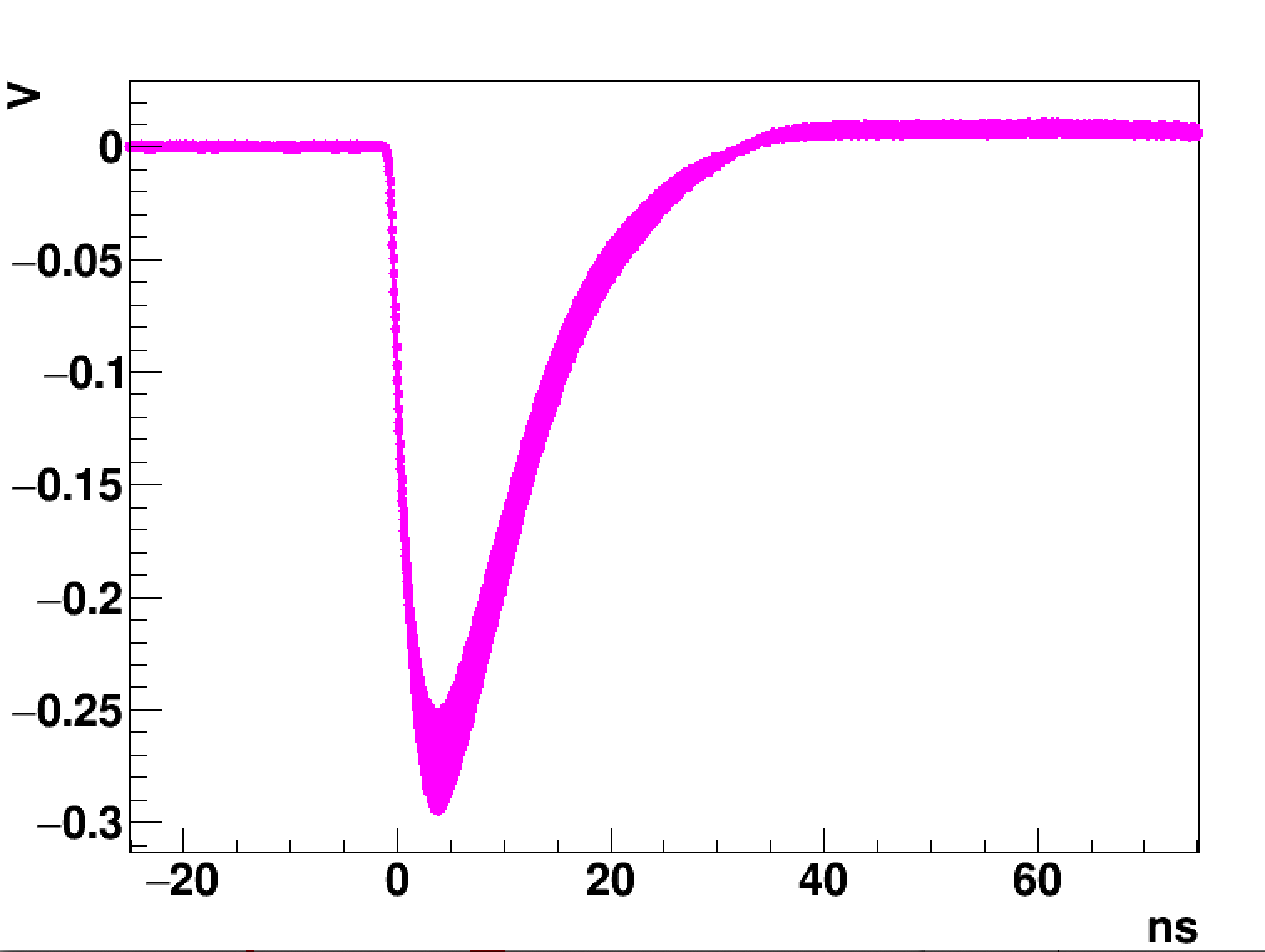 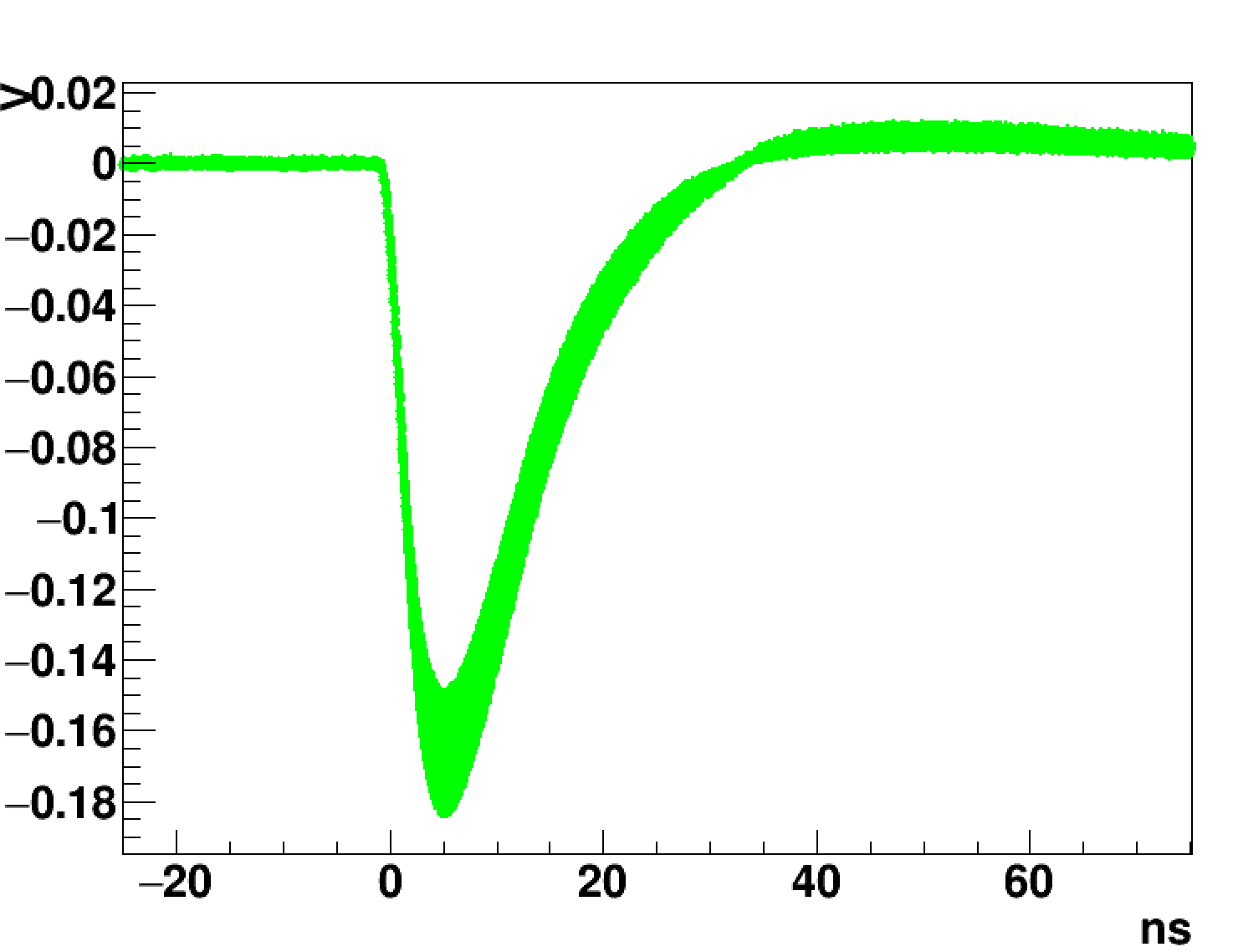 PWO 
side
PWO 
end
4/23/23
D. Levin,  U. Michigan
22
Average of 500 waveforms: 
no filter
0 degree incidence angle
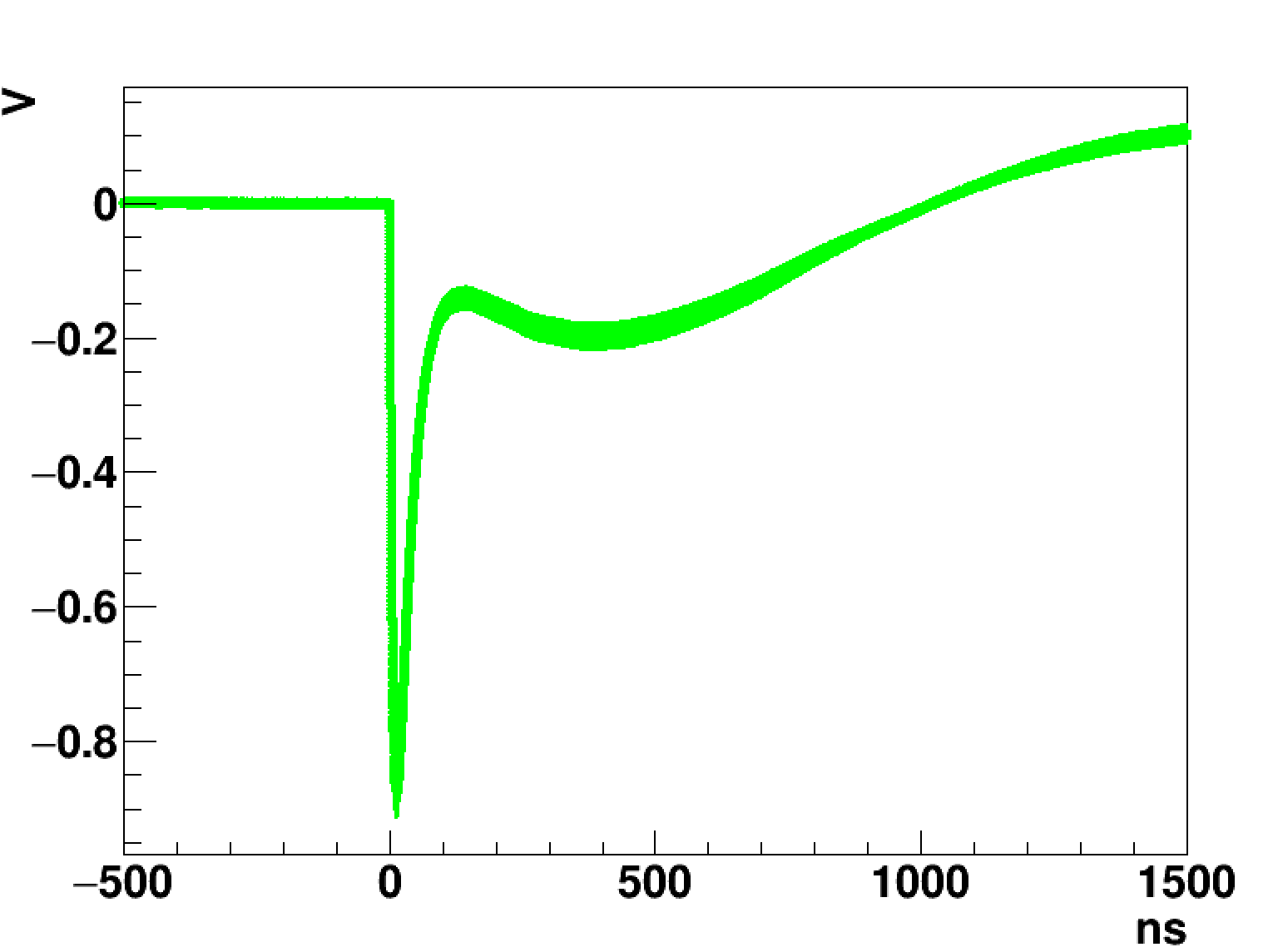 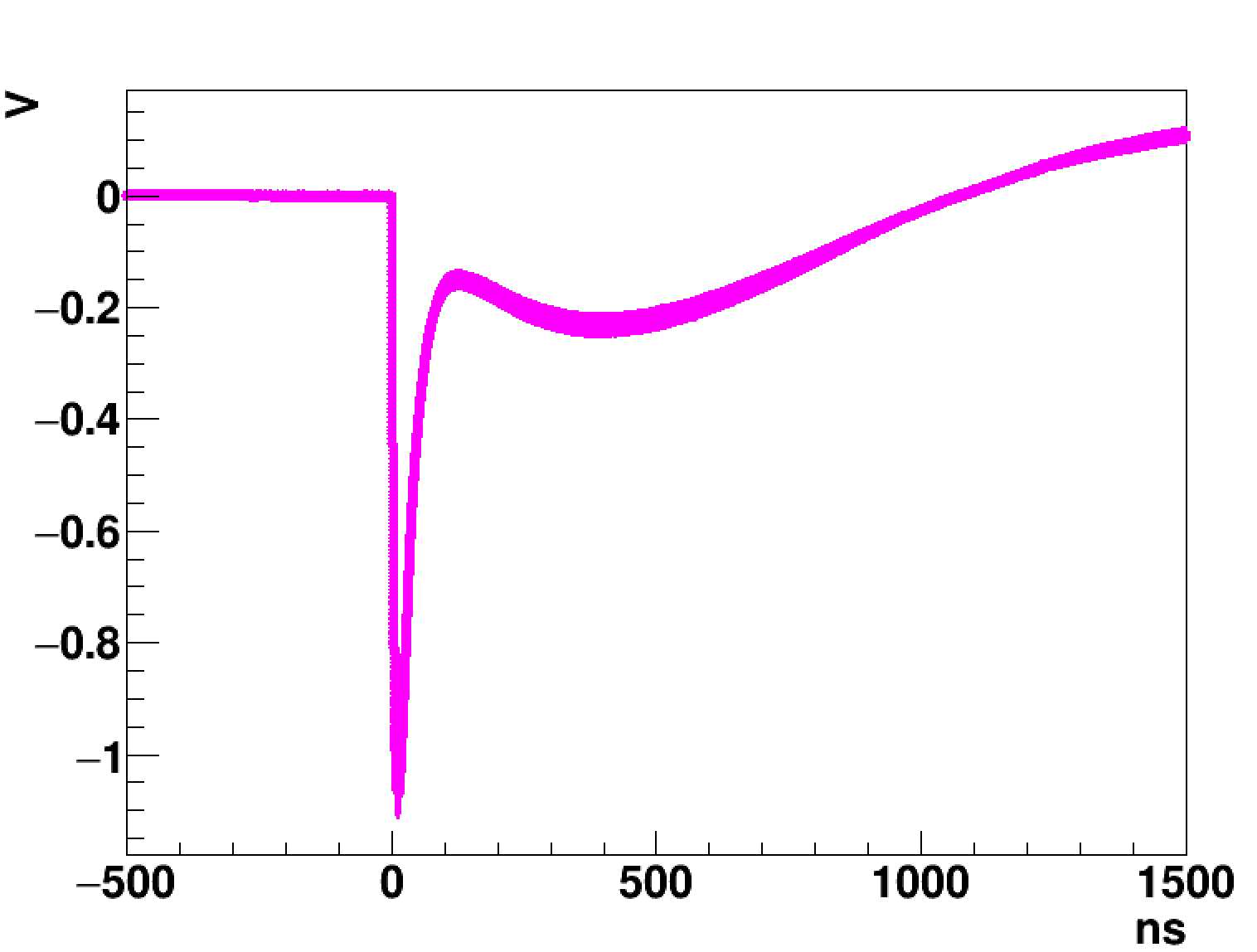 BGO 
side
BGO
end
4/23/23
D. Levin,  U. Michigan
23
Use glass sample for Cerenkov only signal

Side vs End readout channels  similar 
- same FWHM = 7 ns 

Cerenkov signal is delta function:
- FWHM and decay  is feature of the SiPMs.
Average of 500 waveforms: 
no filter
0 degree incidence angle
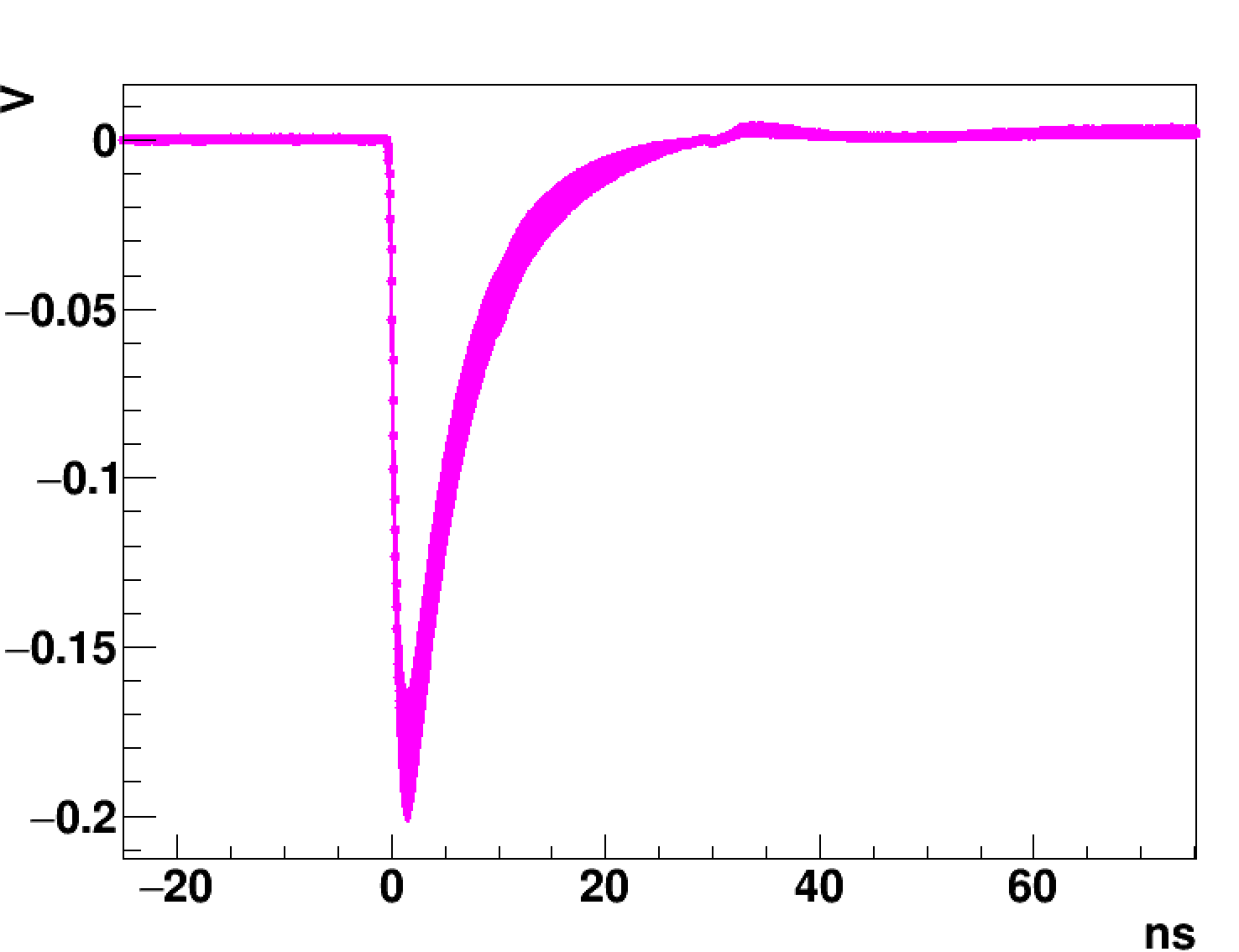 glass 
side
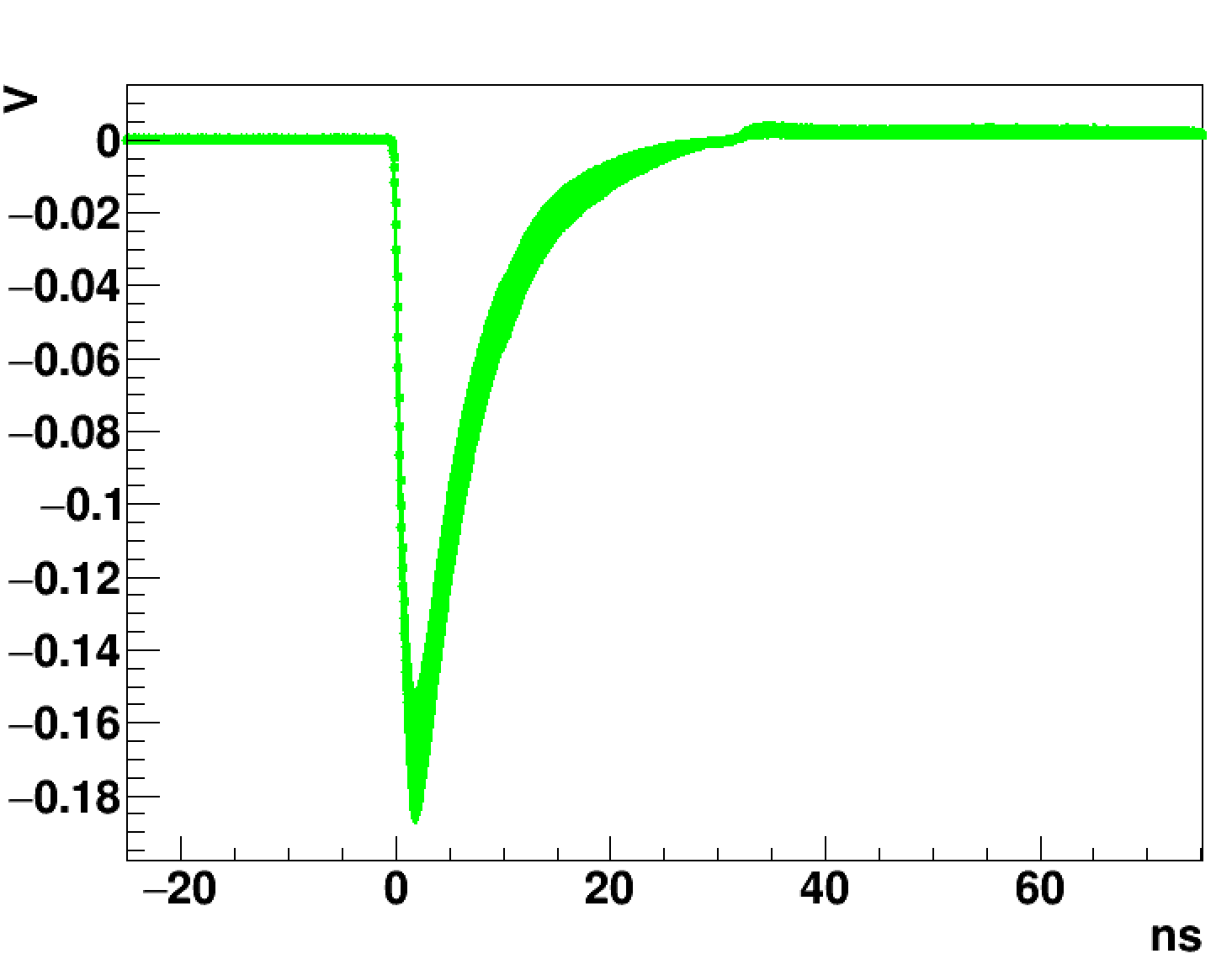 glass
end
4/23/23
D. Levin,  U. Michigan
24
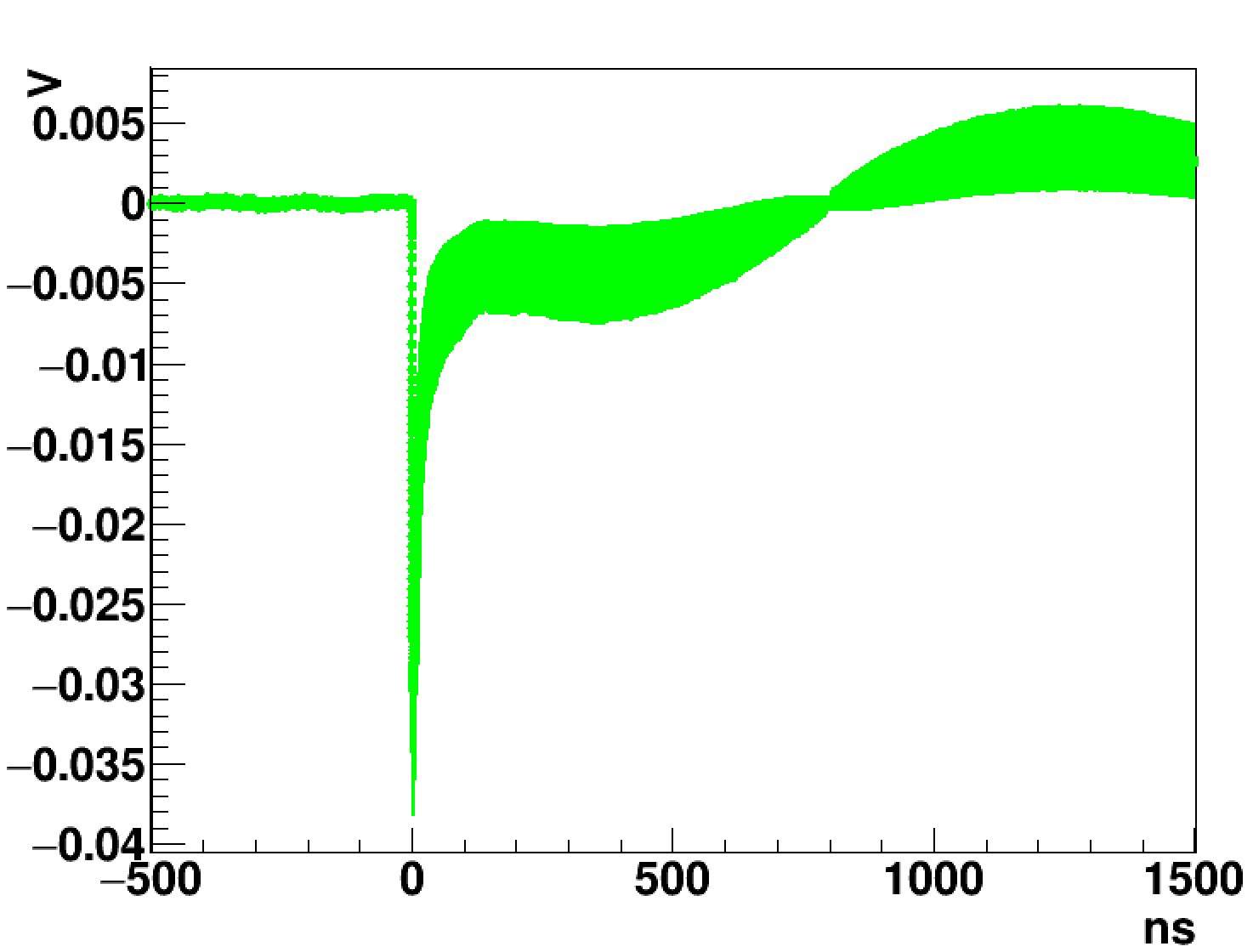 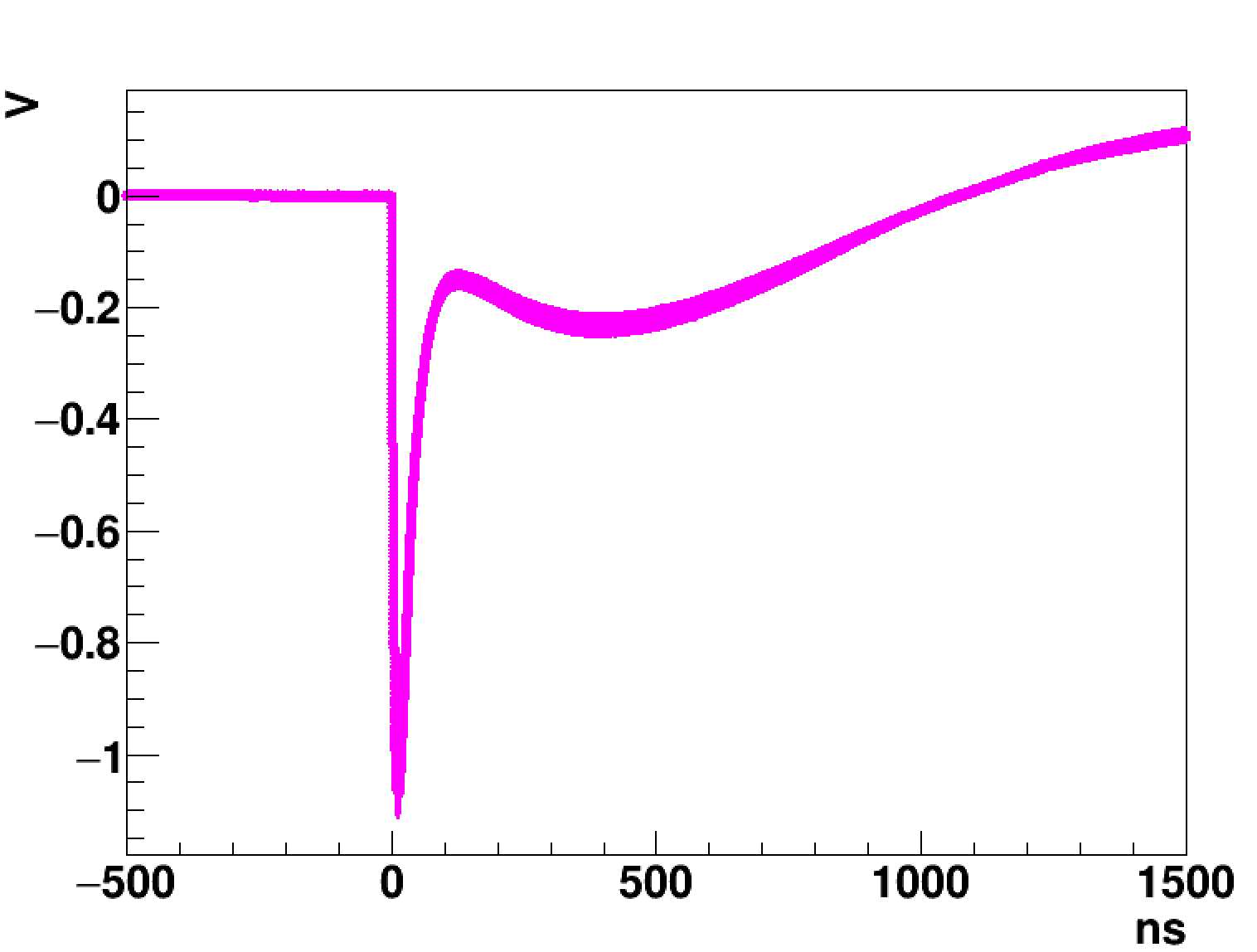 BGO 
Side
UV330 
 
400-600 nm notch filter
Removes most scintillation
BGO 
Side
No filter
Reduced signal
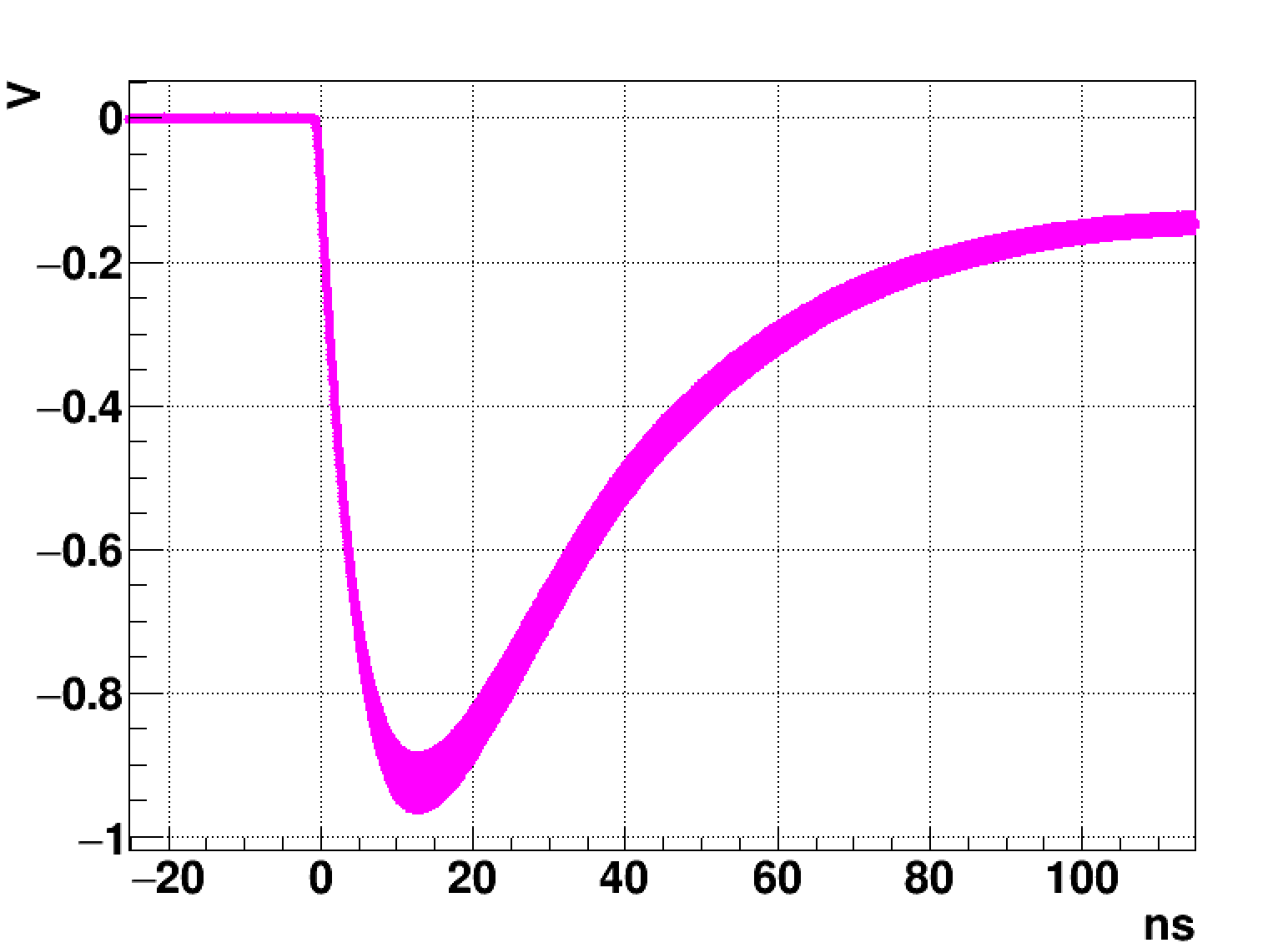 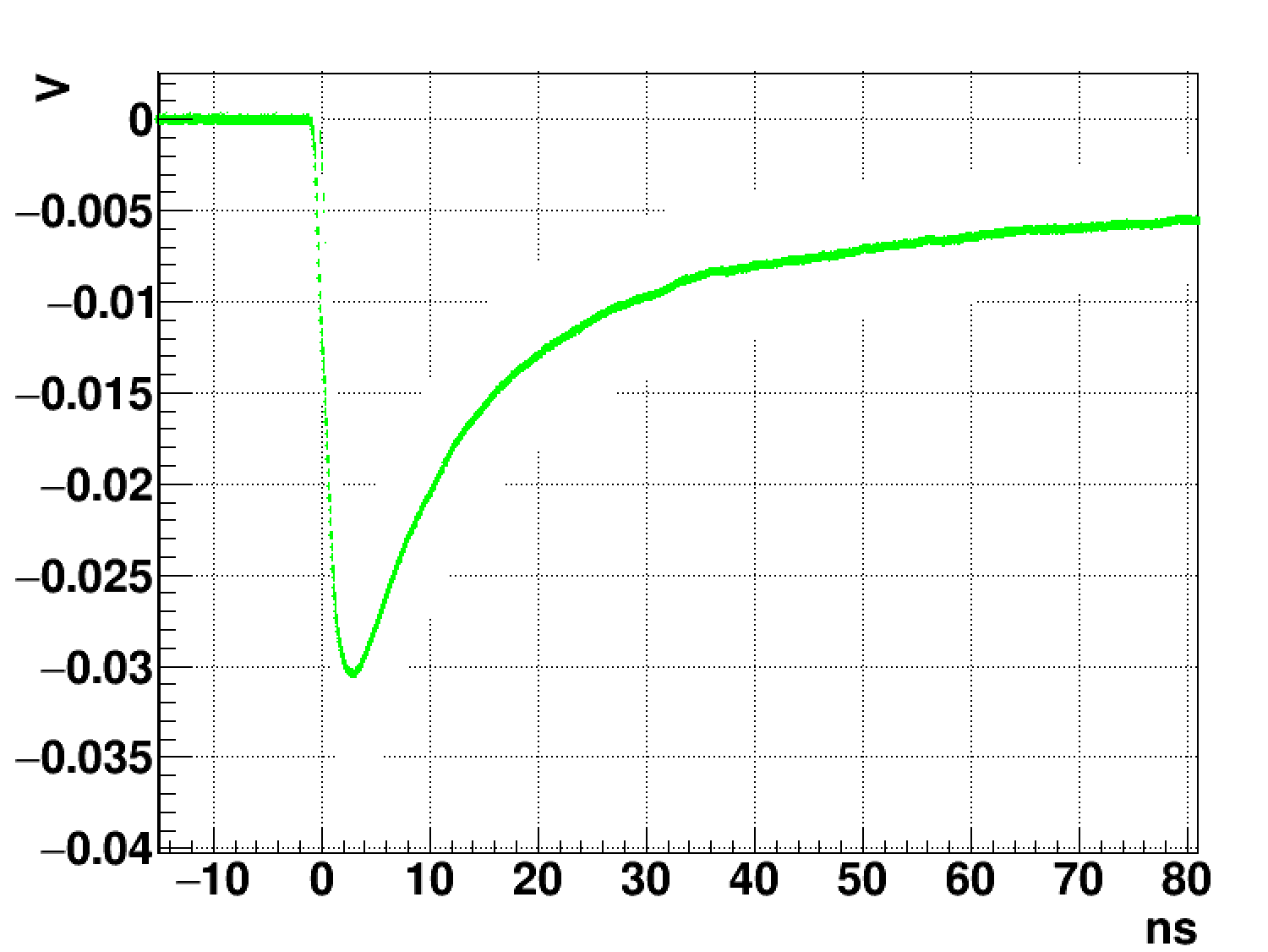 FWHM= 15 ns
FWHM= 40 ns
4/23/23
D. Levin,  U. Michigan
25
Example: Ilow = 1% above baseline to 1.5 ns
	Ihigh = 1.5 ns to 100 ns
Analysis method:

Define a metric that is insensitive to beam conditions:

Take ratio of  the presumed
Cerenkov to scintillation components of the waveform:


i.e the ratio of   leading integral to the trailing integral


Use a fixed limit of integration set by the glass sample
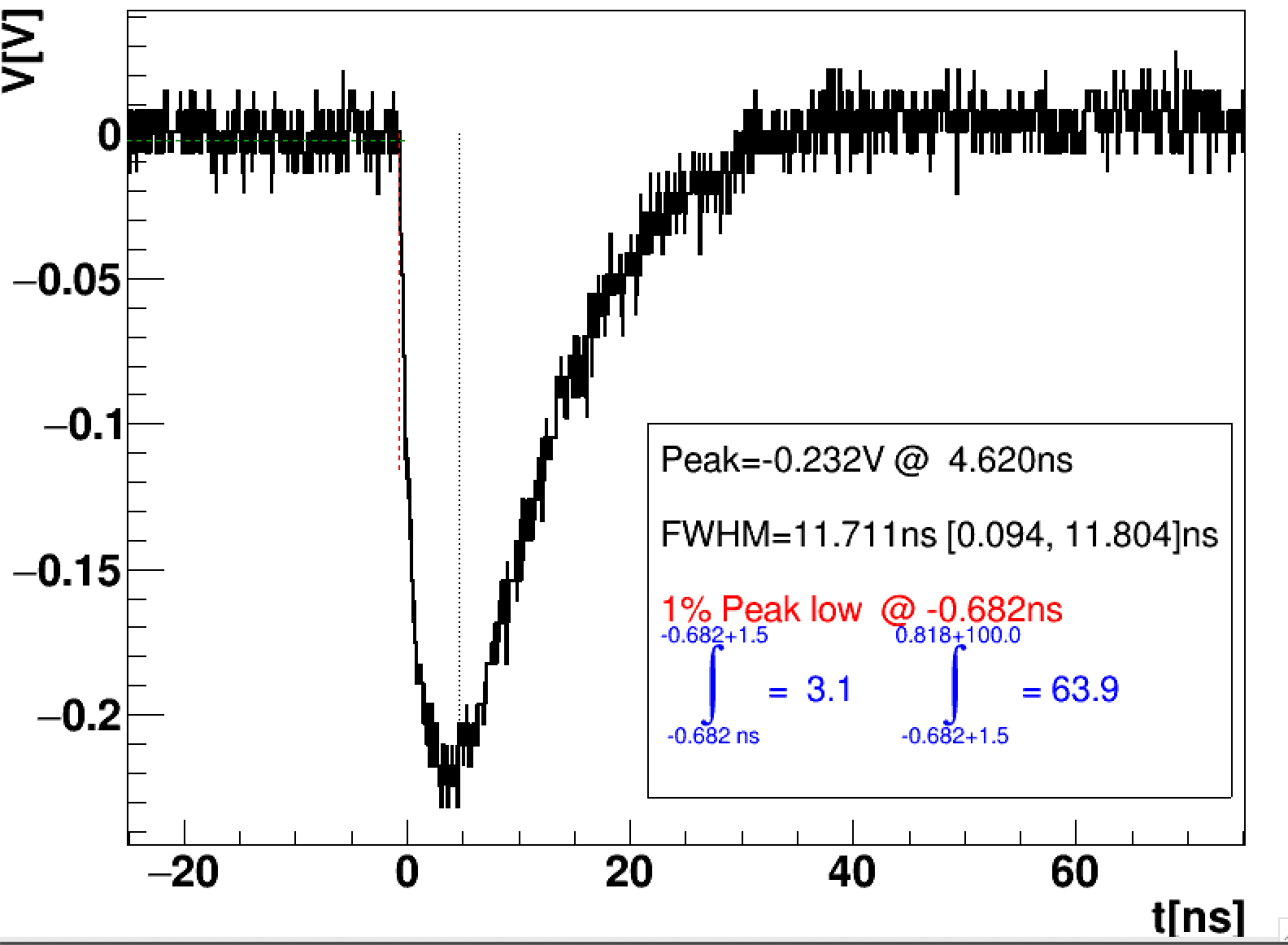 4/23/23
D. Levin,  U. Michigan
26
Towards SiPM end of crystal  
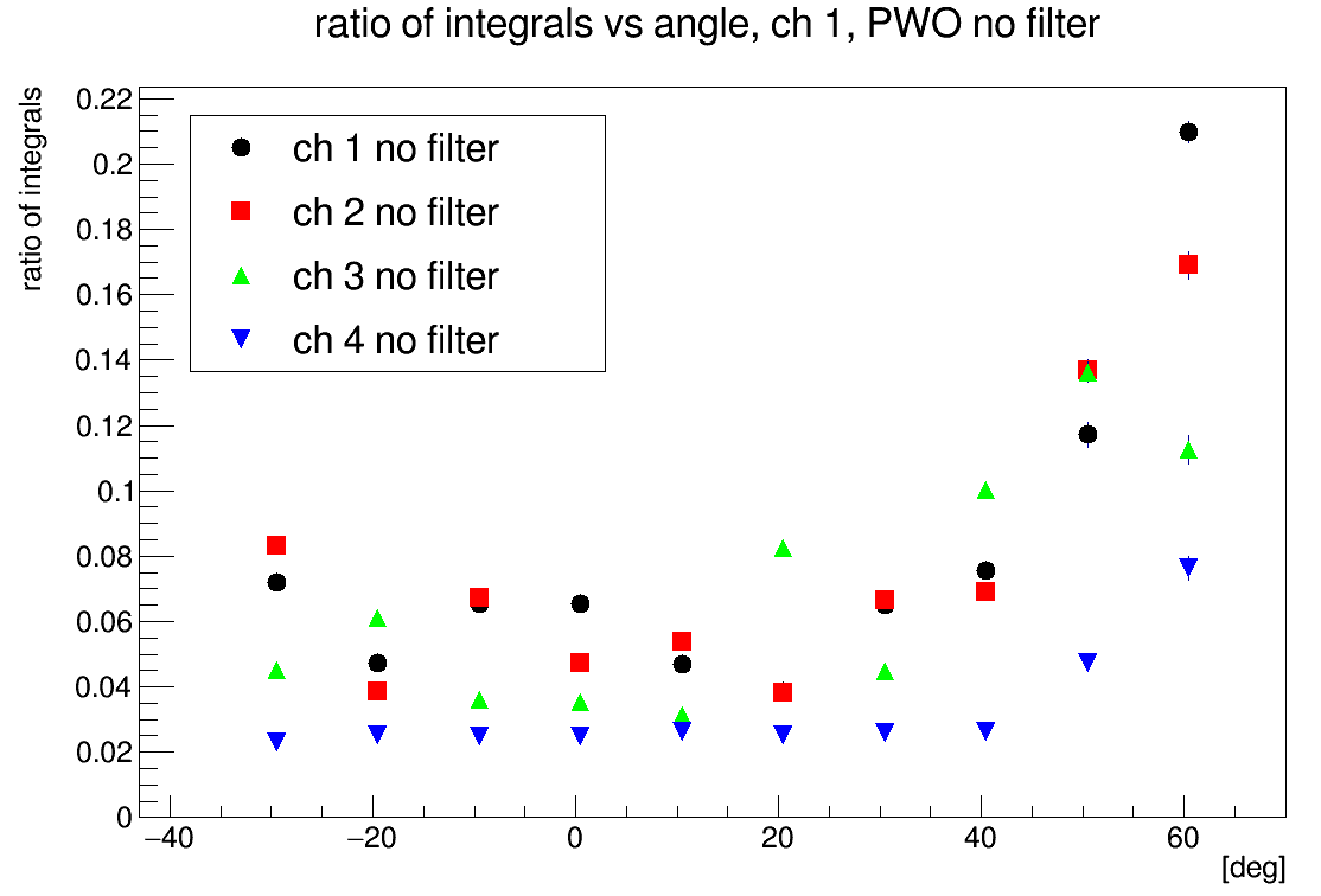 PWO no filter
4/23/23
D. Levin,  U. Michigan
27
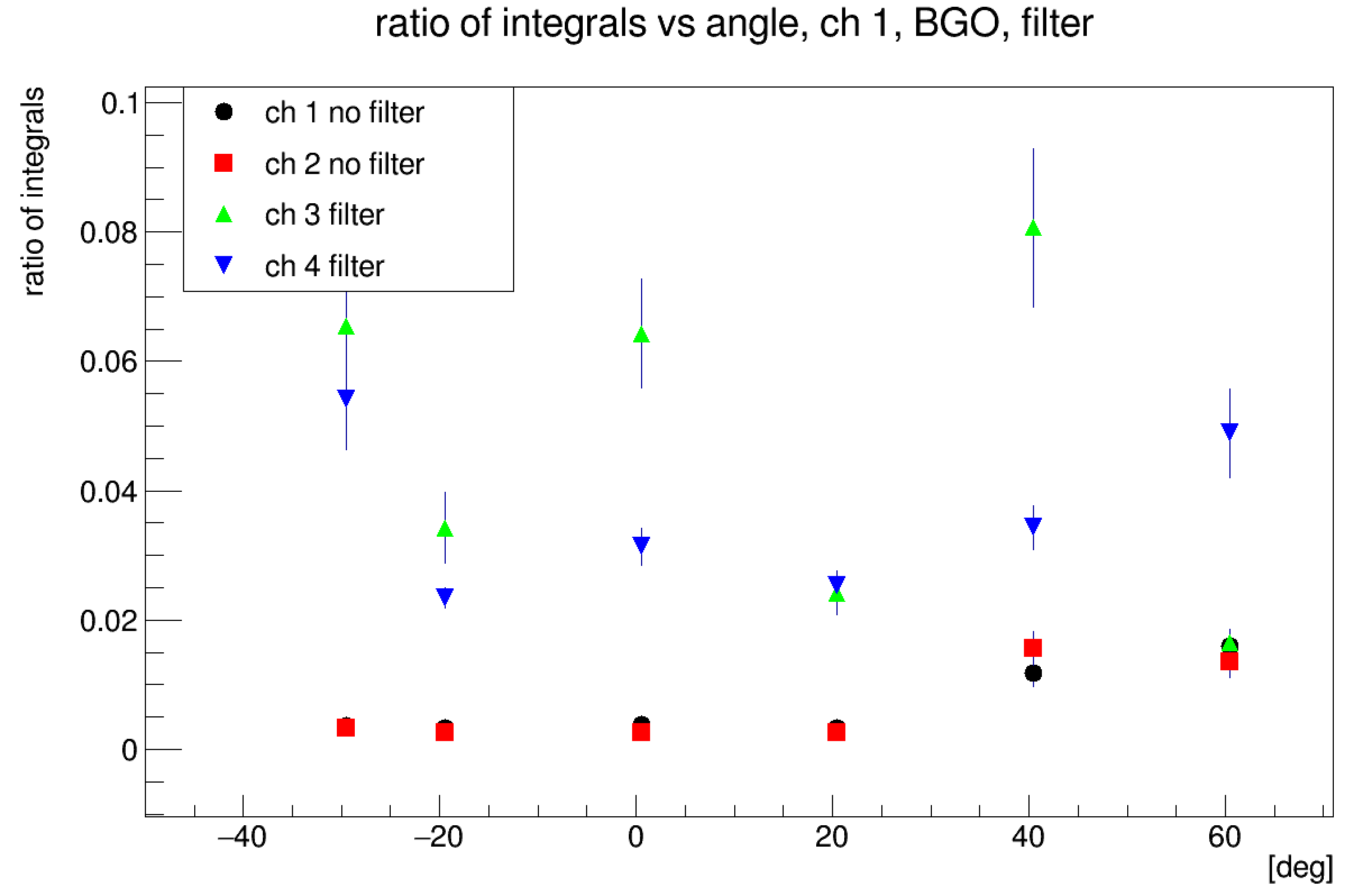 4/23/23
D. Levin,  U. Michigan
28
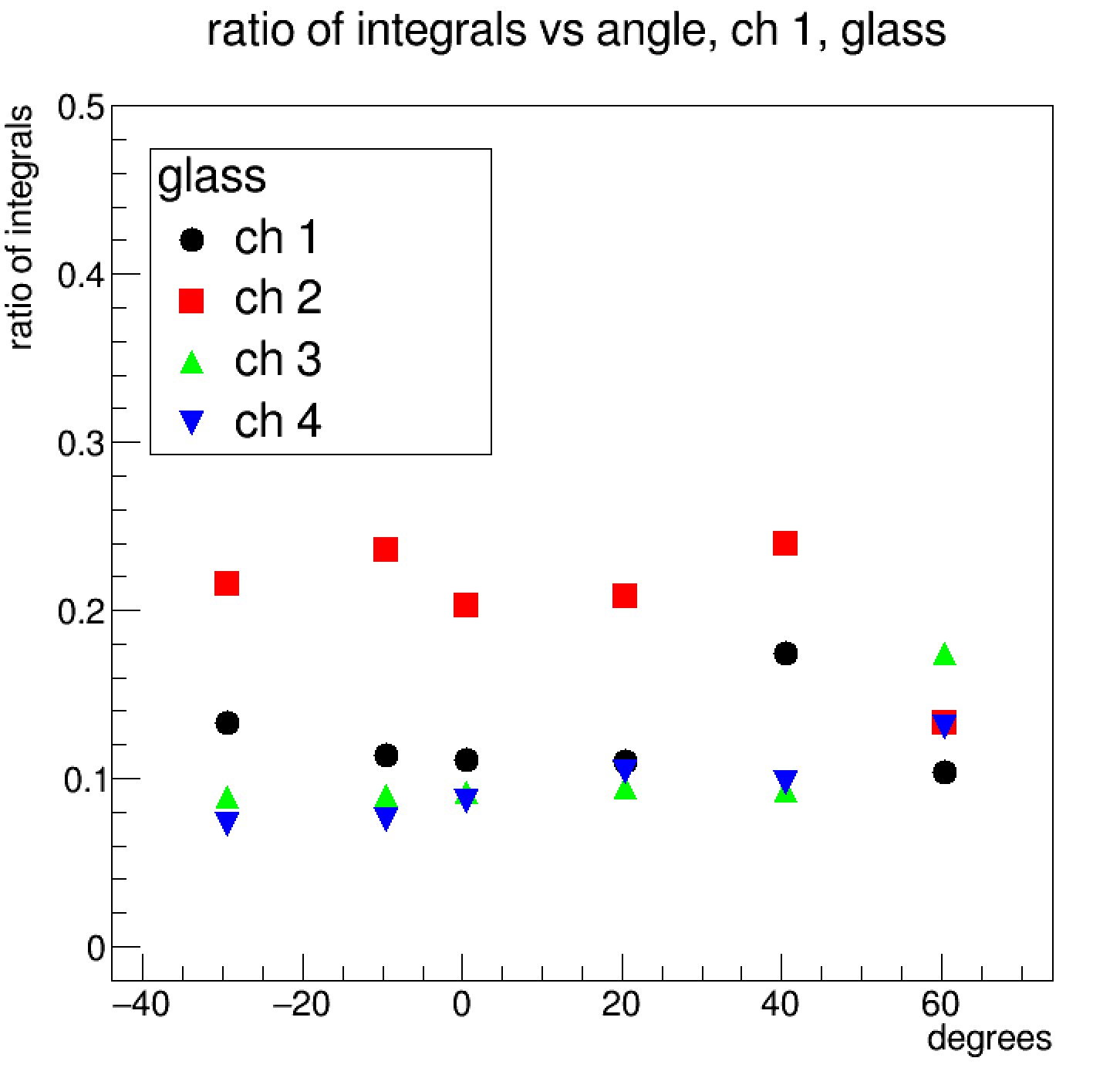 4/23/23
D. Levin,  U. Michigan
29
Preliminary Conclusions

Conducted first beam test with at NDRL
	
There samples tested – glass, PWO, BGO

Developing a beam current insensitive metric to gauge Cerenkov vs scintillation components

Hints of angular effect from Cerenkov signal in scintillator, none in glass

UV filter affect pulse width – removes most scintillation light.

UV filter also removes most of the signal. (slide 20)
4/23/23
D. Levin,  U. Michigan
30